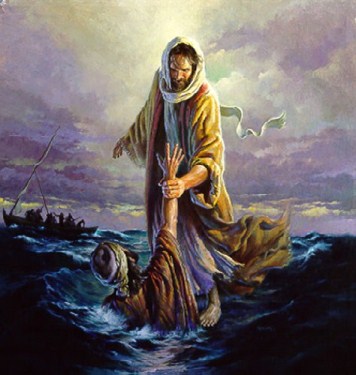 The 12 Apostles: Examples of God’s Mercy in Everyday Life
St. Peter: The Rock
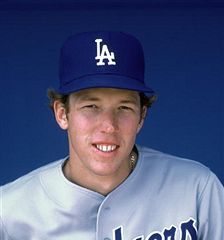 Simon gets a nickname
St. Peter: The Rock
Simon gets a nickname
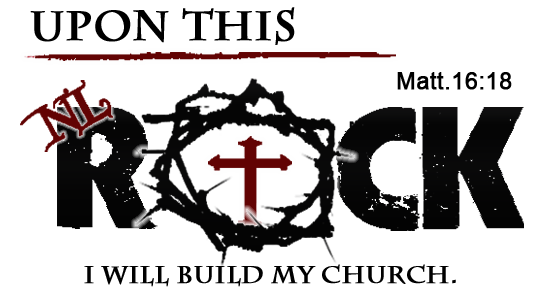 St. Peter: The Rock
St. Peter was the leader of the 12 Apostles
Not only does Peter head all of the lists, but he is also described this way in Matthew’s Gospel (10:2 NRSVCE)

“These are the names of the twelve apostles: first, Simon, also known as Peter, and his brother Andrew; James son of Zebedee, and his brother John;”

The word on the original Greek is Πρώτος or Prótos
St. Peter was the leader of the 12 Apostles
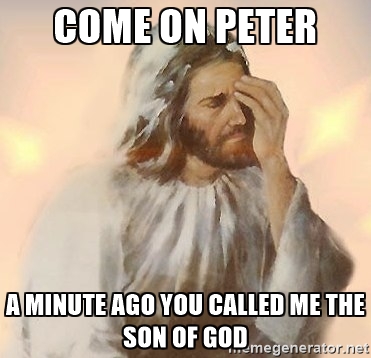 Simon Peter was the apostle mentioned most in the Gospel narratives.

He is the only apostle to rebuke Jesus, and the one most rebuked by the Lord
Simon was a fisherman by trade
Stater
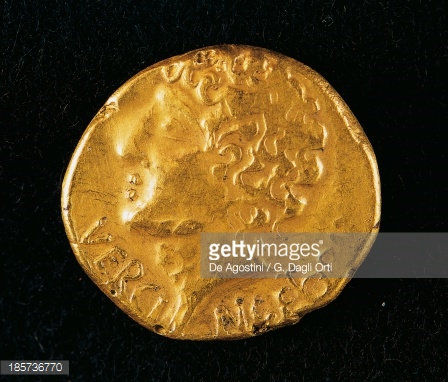 Sardines
Musht
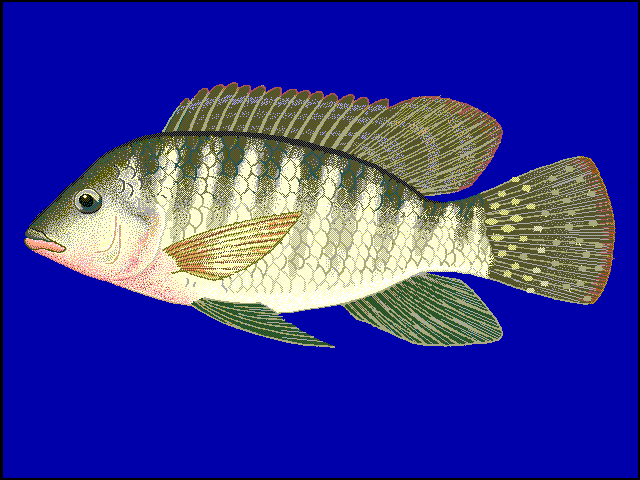 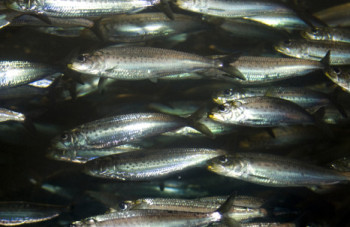 Barbel
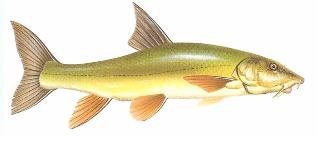 Enough to pay the temple tax for two people
Called St. Peter’s Fish
Matthew 14:13-21
Matthew 17:27
St. Peter was the leader of the 12 Apostles
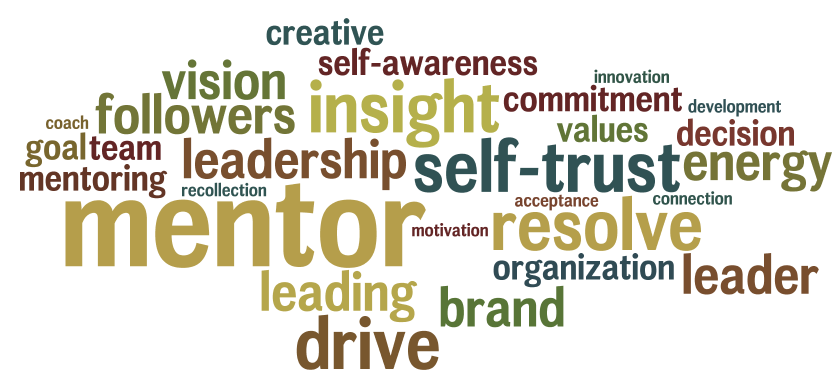 What makes a leader?

The right raw material


The right life experience


The right character qualities
The right raw materials: inquisitiveness
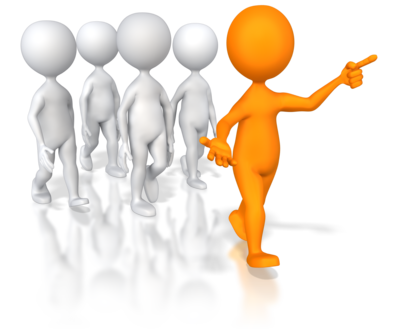 Asks lots of questions
Problem solver
Hunger for answers
Matthew 15:15
Luke 12:41
Matthew 18:21
Matthew 17:27
Mark 11:21
John 21:20-22
The change in viewpoint
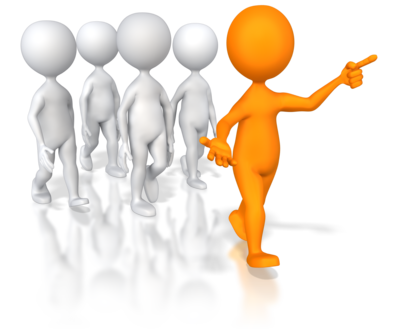 The washing of the feet in the Gospel (John 13) vs. 1 Peter 4:8
The right raw materials: Initiative
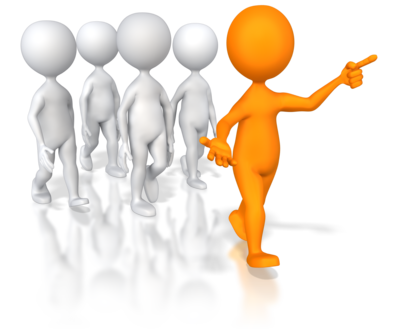 First to answer questions
Charged right in
Acted before thinking
Matthew 16
Luke 22:51
Matthew 26:35
Matthew 26:52
Peter lost faith‽
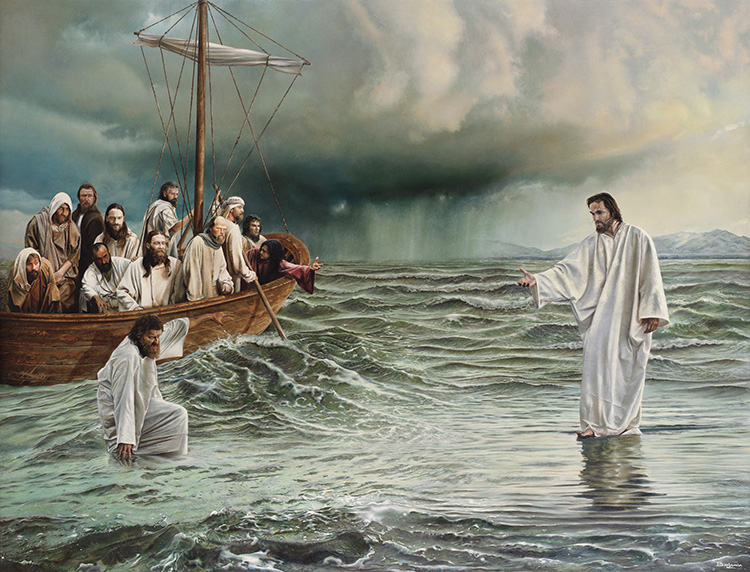 Peter lost faith‽
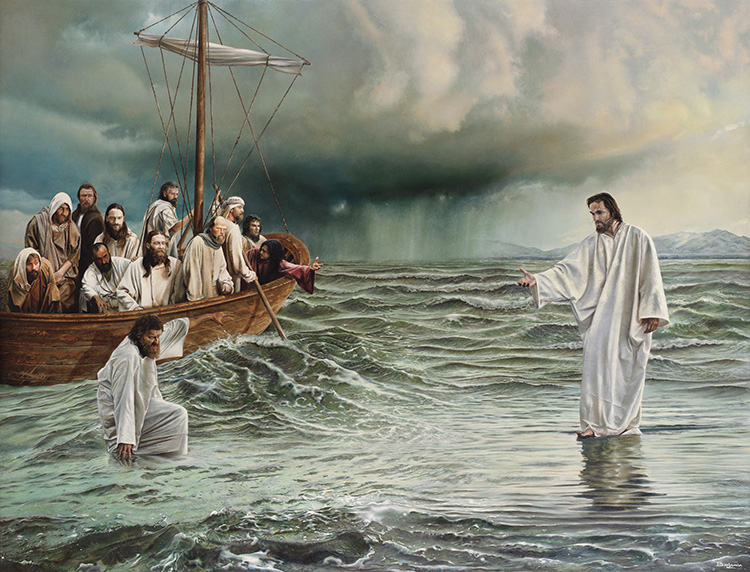 The right raw materials: Involvement
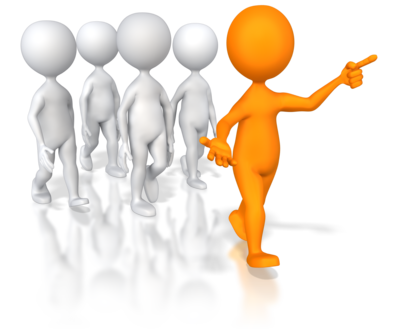 In the middle of the action
Must show the way
People can’t follow people someone who remains distant
Matthew 16
Luke 22:51
Matthew 26:35
Matthew 26:52
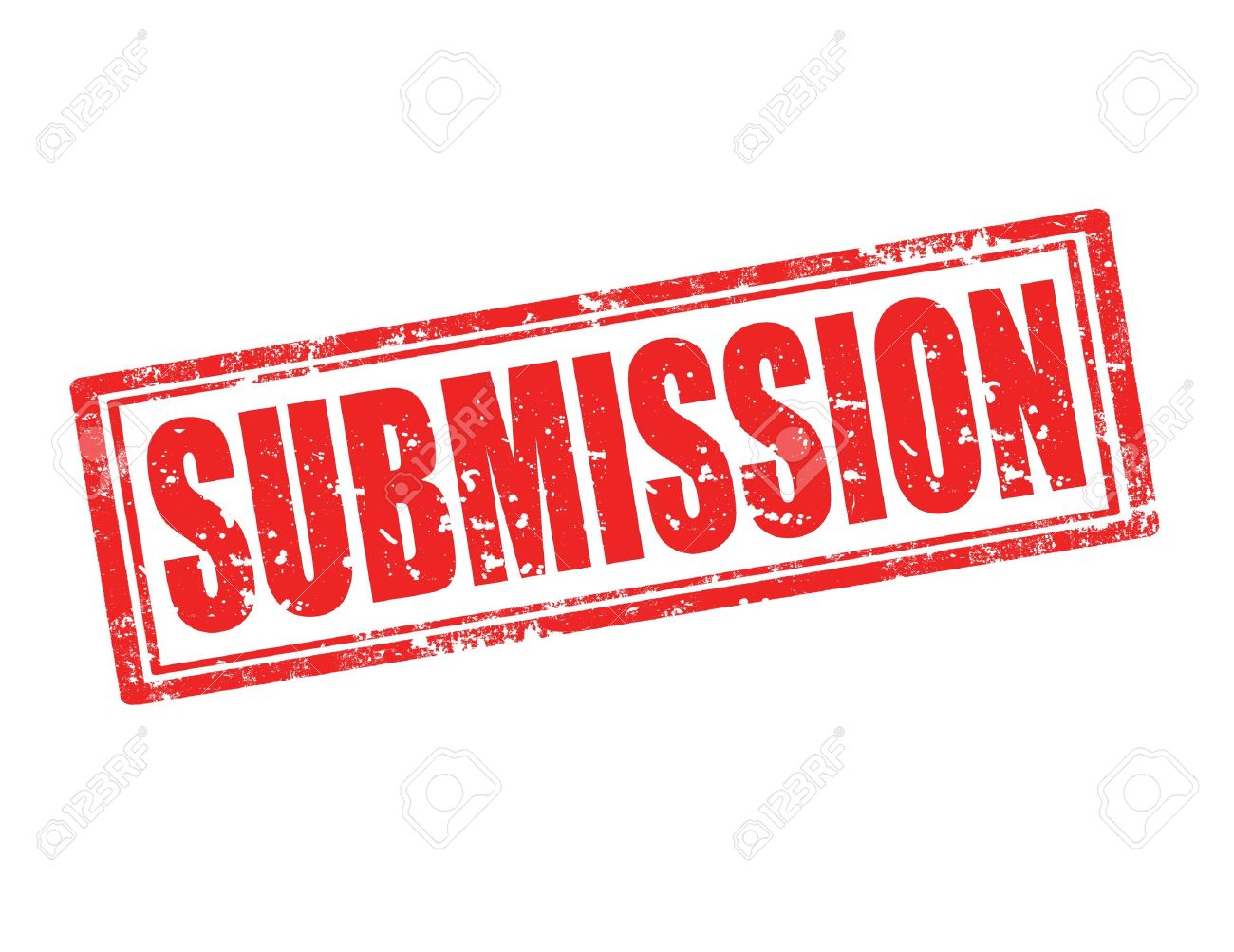 The change in viewpoint
The contrast between the Peter of the Gospels and the Peter of 1 Peter shows a huge change
John 18
1 Peter 2:21-23
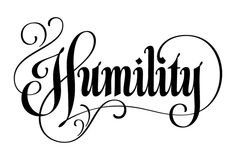 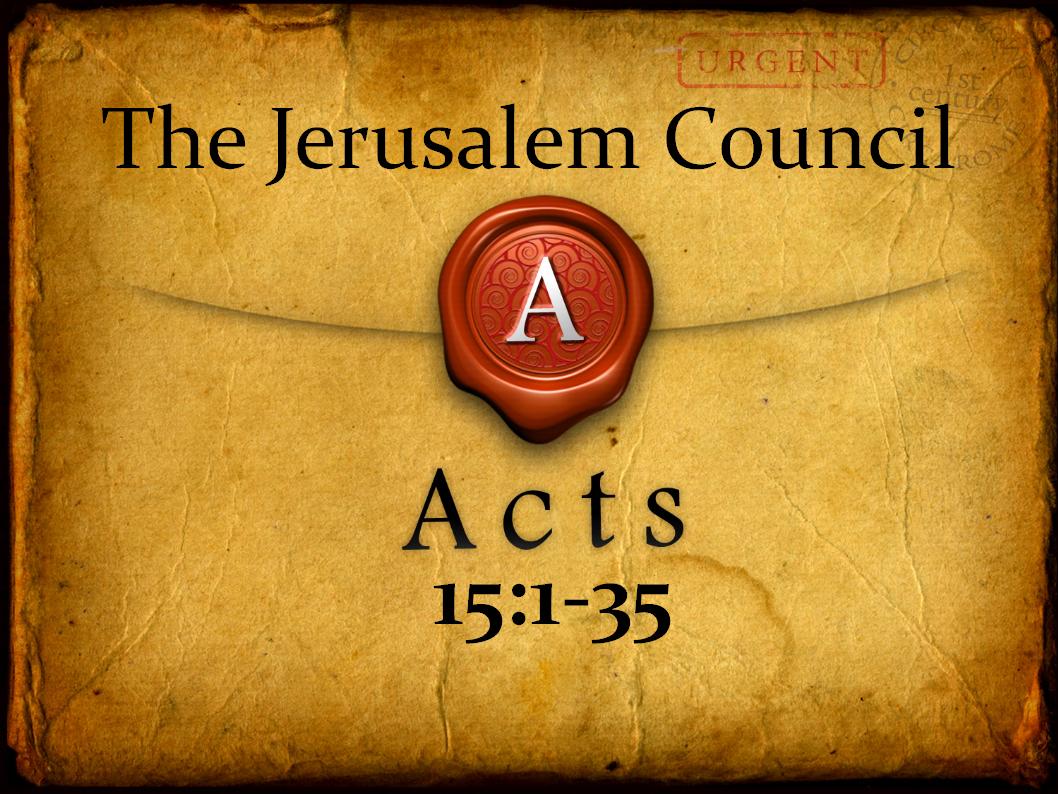 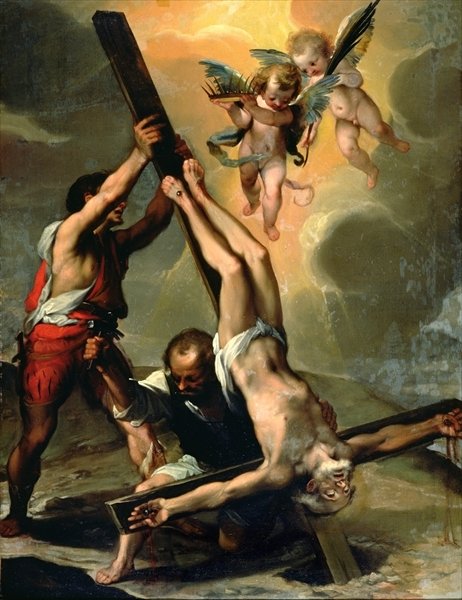 John 21:18
Tradition tells us that St. Peter was crucified upside down